Краткая презентация ООП ДО
МБОУ – СОШ с.Новиковки Асиновского района Томской области

Составитель: Куликова Е.В., руководитель МО учителей начальных классов
Краткая презентация Основной образовательной программы дошкольного образования (ООП ДО) ориентирована на родителей (законных представителей) детей, посещающих группы  сокращённого дня пребывания в МБОУ – СОШ с.Новиковки Асиновского района Томской области
Программа разработана в соответствии ФГОС ДО, на основе примерной основной образовательной программы дошкольного образования, одобренной решением федерального учебно-методического объединения по общему образованию (протокол от 20 мая 2015 г №2/15)
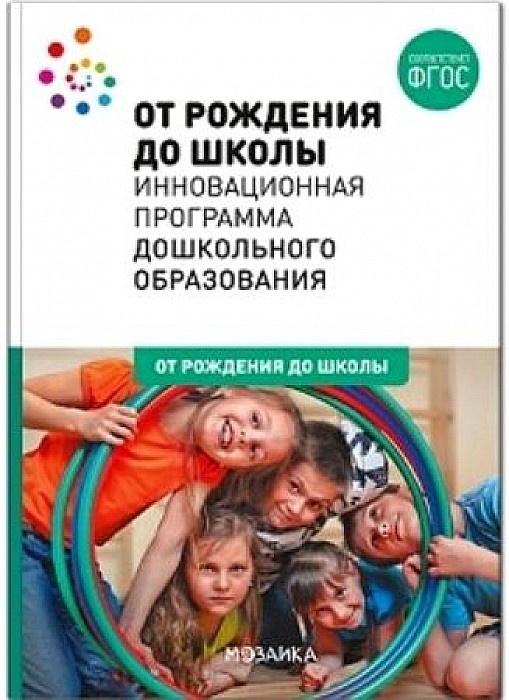 Программа сформирована с учетом примерной общеобразовательной программы дошкольного образования «От рождения до школы» под редакцией Н.Е. Вераксы, Т.С. Комаровой, М.А. Васильевой. – М.: МОЗАИКА-СИНТЕЗ, 2019 (пятое,иновационное переиздание), особенностей образовательного учреждения, социокультурной ситуации развития каждого ребенка, его возрастных и индивидуальных особенностей, ценностей, мнений и способов их выражения, также образовательных потребностей, запросов  родителей и педагогов.
Возрастная категория детей, на которых ориентирована Программа
Дошкольный возраст (от 3 до 7 лет)
В школе организованы две группы сокращённого дня пребывания:
- разновозрастная (младшая(3-4года) и средняя(4-5лет); 
- подготовительная к школе группа (6-7 лет).
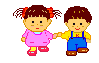 Программа реализуется в течение всего времени пребывания детей в группах  дошкольного образования МБОУ-СОШ с.Новиковки. Программа включает обязательную часть и часть, формируемую участниками образовательных отношений для детей от 3 лет до прекращения образовательных отношений.
Объем обязательной части основной образовательной программы составляет не менее 60% от ее общего объема. Объем части основной образовательной программы, формируемой участниками образовательных отношений, составляет не более 40% от ее общего объема.
Цель и задачи ООП ДО
Цель Программы:  проектирование социальных ситуаций развития ребенка и развивающей предметно-пространственной среды, обеспечивающих позитивную  социализацию, мотивацию и поддержку индивидуальности детей через общение, игру,  познавательно-исследовательскую деятельность и другие формы активности.
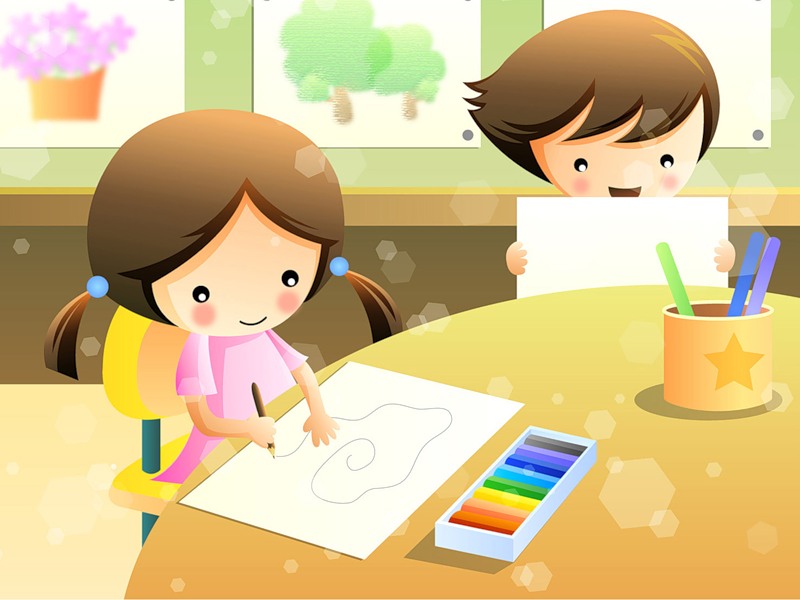 Цель и задачи ООП ДО
Цель Программы достигается через решение следующих задач:  
– охрана и укрепление физического и психического здоровья детей, в том числе их  эмоционального благополучия; 
 – обеспечение равных возможностей для полноценного развития каждого ребенка в  период дошкольного детства независимо от места проживания, пола, нации, языка,  социального статуса;  
– создание благоприятных условий развития детей в соответствии с их возрастными и  индивидуальными особенностями, развитие способностей и творческого потенциала  каждого ребенка как субъекта отношений с другими детьми, взрослыми и миром;  
– объединение обучения и воспитания в целостный образовательный процесс на основе духовно-нравственных и социокультурных ценностей, принятых в обществе правил и норм поведения в интересах человека, семьи, общества;
Цель и задачи ООП ДО
Цель Программы достигается через решение следующих задач:  
– формирование общей культуры личности детей, развитие их социальных, нравственных, эстетических, интеллектуальных, физических качеств, инициативности, самостоятельности и ответственности ребенка, формирование предпосылок учебной деятельности;  
– формирование социокультурной среды, соответствующей возрастным и индивидуальным особенностям детей; 
– обеспечение психолого-педагогической поддержки семьи и повышение компетентности  родителей (законных представителей) в вопросах развития и образования, охраны и  укрепления здоровья детей;  
– обеспечение преемственности целей, задач и содержания дошкольного общего и  начального общего образования.
Образовательные области
Образовательная деятельность выстраивается в соответствии с возрастными особенностями по пяти образовательным областям:
«Социально-коммуникативное развитие»;
«Познавательное развитие»;
«Речевое развитие»;
«Художественно-эстетическое развитие»;
«Физическое развитие»
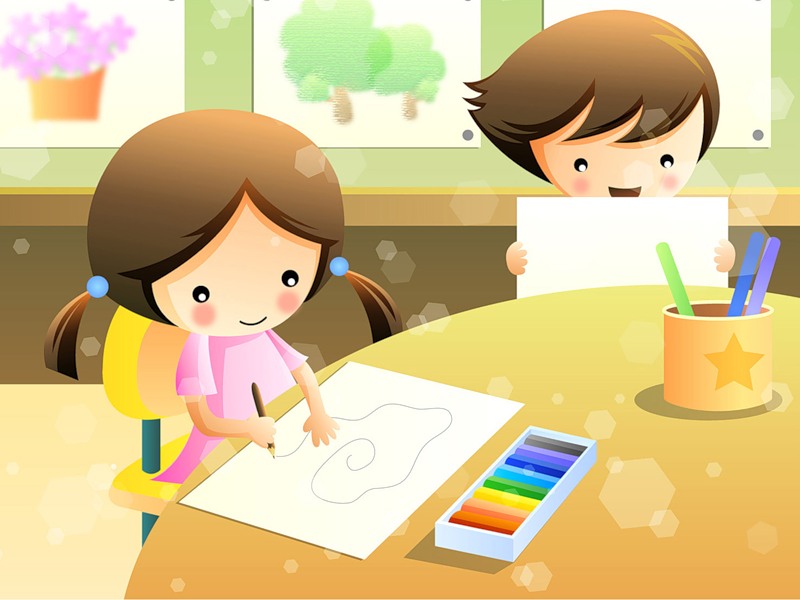 Социально-коммуникативное развитие
направлено на усвоение норм и ценностей, принятых в обществе, включая моральные и  нравственные ценности; развитие общения и взаимодействия ребенка со взрослыми и сверстниками; становление самостоятельности, целенаправленности саморегуляции собственных действий; развитие социального и эмоционального интеллекта, эмоциональной отзывчивости, сопереживания, формирование готовности к совместной деятельности со сверстниками, формирование уважительного отношения и чувства принадлежности к своей семье и к сообществу детей и взрослых в дошкольной организации; формирование позитивных установок к различным видам труда и творчества; формирование основ безопасного поведения в быту, социуме, природе.
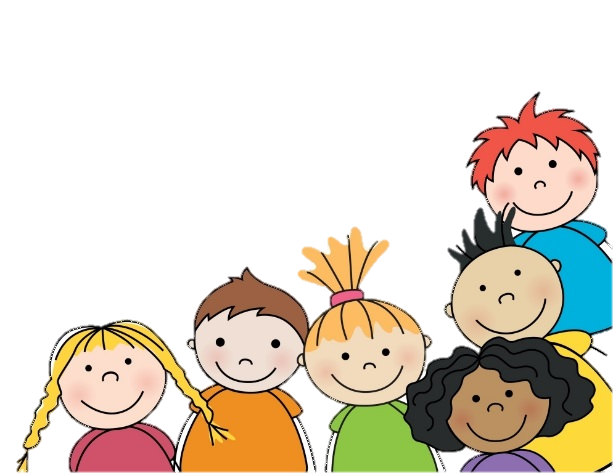 Познавательное развитие
предполагает развитие интересов детей, любознательности и познавательной мотивации; формирование познавательных действий, становление сознания; развитие воображения и творческой активности; формирование первичных представлений о себе, других людях, объектах окружающего мира, о свойствах и отношениях объектов окружающего мира (форме, цвете, размере, материале, звучании, ритме, темпе, количестве, числе, части и целом, пространстве и времени, движении и покое, причинах и следствиях и др.), о малой родине и Отечестве, представлений о социокультурных ценностях нашего особенностях ее природы, многообразии стран и народов мира.
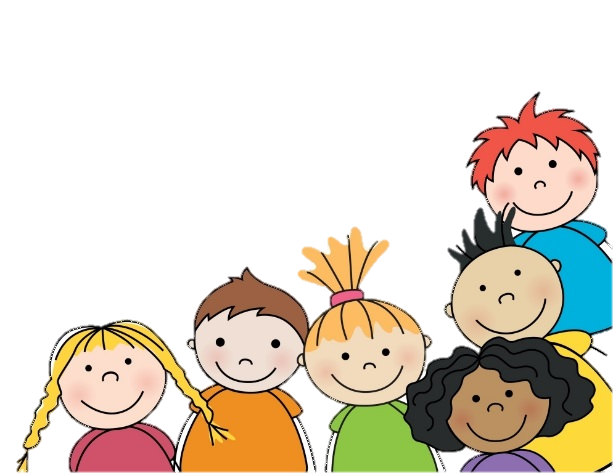 Речевое развитие
включает владение речью как средством общения и культуры; обогащение активного словаря; развитие связной, грамматически правильной диалогической и монологической речи; развитие речевого творчества; развитие звуковой и интонационной культуры речи, фонематического слуха; знакомство с книжной культурой, детской литературы; формирование звуковой аналитико-синтетической активности как предпосылки обучения грамоте.
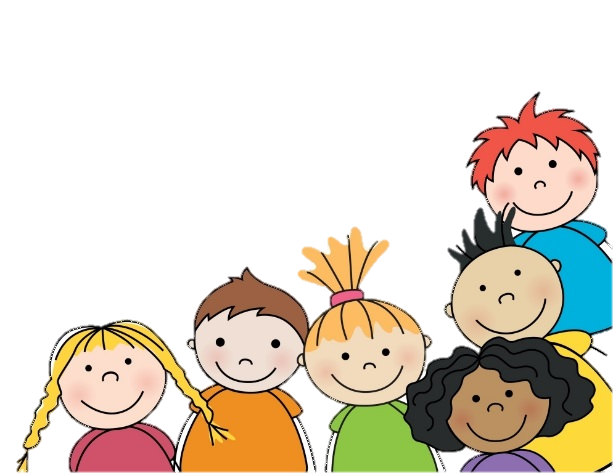 Художественно-эстетическое развитие
предполагает развитие предпосылок ценностно-смыслового восприятия и понимания произведений искусства (словесного, музыкального, изобразительного), мира природы; становление эстетического отношения к окружающему миру; формирование элементарных представлений о видах искусства; восприятие музыки, художественной литературы, фольклора; стимулирование сопереживания персонажам художественных произведений; реализацию самостоятельной творческой активности детей (изобразительной, конструктивно-модельной, музыкальной и др.)
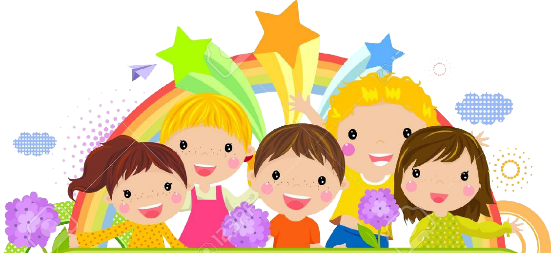 Физическое развитие
включает приобретение опыта в следующих видах деятельности: двигательной, в том числе связанной с выполнением упражнений, направленных на развитие таких  физических  качеств,  как  координация  и  гибкость;  способствующих  правильному формированию опорно-двигательной системы организма, развитию равновесия, координации движения,  крупной  и  мелкой  моторики  обеих  рук,  а  также  с  правильным,  не  наносящим ущерба организму, выполнением основных движений (ходьба, бег, мягкие прыжки, повороты в  обе  стороны),  формирование  начальных  представлений  о  некоторых  видах  спорта, овладение  подвижными  играми  с  правилами;  становление  целенаправленности  и саморегуляции в  двигательной  сфере;  становление  ценностей  здорового  образа  жизни,  овладение  его элементарными  нормами  и  правилами  (в  питании,  двигательном  режиме,  закаливании,  при формировании полезных привычек и др.)
Учебный год  начинается с 1 сентября и заканчивается 31 мая. В каникулярное время и в летние месяцы НОД не осуществляется. В это время проводятся оздоровительные мероприятия с детьми: спортивные и подвижные игры, спортивные праздники, развлечения, экскурсии и др.
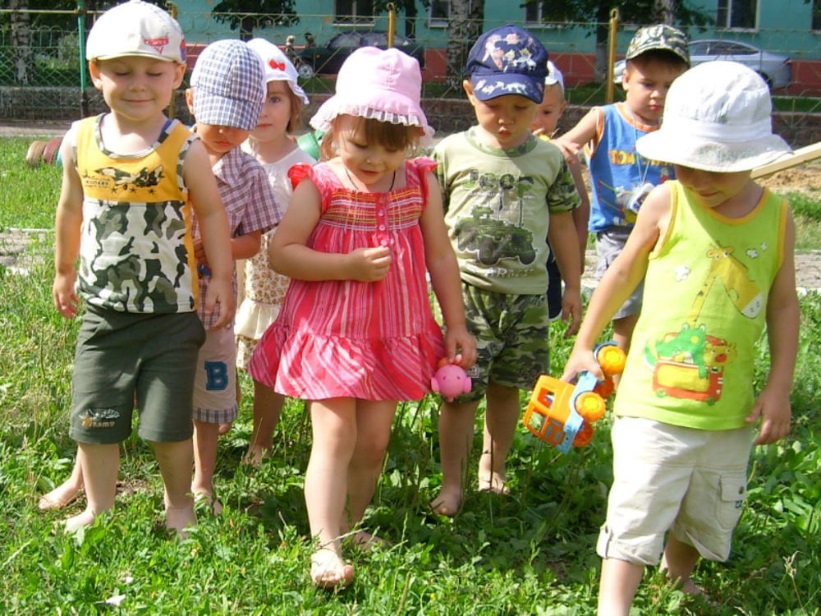 Режим дня группы сокращён- ного дня
Учебный план группы сокращенного дня пребывания детей (5-дневная неделя)
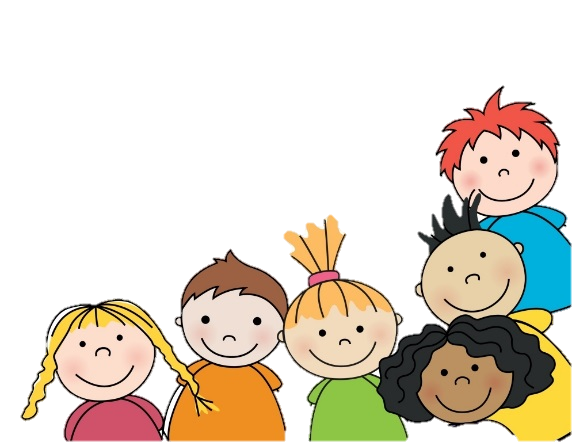 Взаимодействие с семьями детей
Семья является институтом первичной социализации и образования, который оказывает большое влияние на развитие ребенка в младенческом, раннем и дошкольном возрасте. Педагоги учитывают в своей работе такие факторы, как условия жизни в семье, состав семьи, ее ценности и традиции, а также уважают и признают способности и достижения  родителей (законных представителей) в деле воспитания и развития их детей.
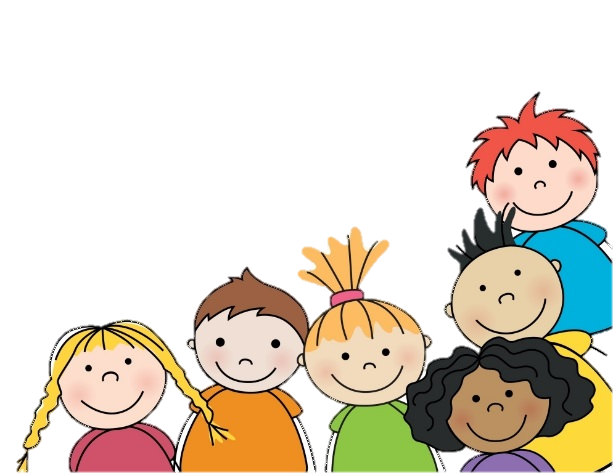 Взаимодействие с семьями детей
Обмен  информацией о ребенке является основой для воспитательного партнерства между  родителями (законными представителями) и воспитателями, то есть для открытого,  доверительного и интенсивного сотрудничества обеих сторон в общем деле образования и  воспитания детей. Партнерство означает, что отношения обеих сторон строятся на основе совместной  ответственности за воспитание детей, а также подразумевает, что семья и Организация равноправны, преследуют одни и те же цели и сотрудничают для их  достижения.
Взаимодействие с семьями детей
Формы работы с родителями:  
общие родительские собрания; 
педагогические беседы, консультации для родителей (индивидуальные и групповые);       
Дни открытых дверей; 
совместные занятия, досуги, индивидуальные поручения, субботники, собрания-дискуссии, оформление информационных стендов, организация выставок детского творчества, информационные листки, фотовыставки в группе; 
консультации по вопросам адаптации ребенка к детскому саду;  
составление банка данных о семьях воспитанников; 
создание и поддержка традиций проведения совместно с родителями праздников, мероприятий и досугов.
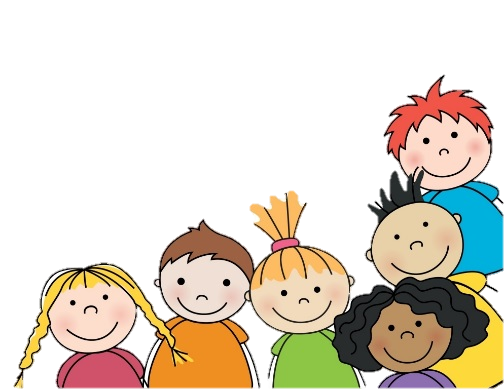 Взаимодействие с семьями детей
Методы изучения семьи:  
анкетирование родителей; 
беседы с родителями;  
беседы с детьми;  
наблюдение за ребенком.
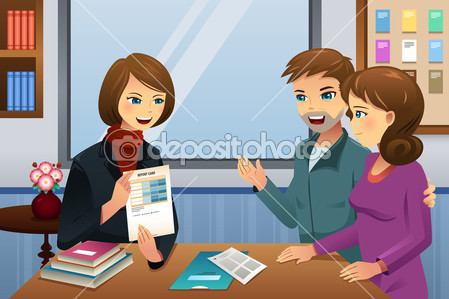 Вовлечение родителей в совместную деятельность
Информационно-аналитическое направление включает в себя выявление интересов, потребностей, запросов родителей, уровня их педагогической грамотности. 
Используемые формы работы: анкетирование, беседы, социологические опросы.  
Наглядно-информационное направление знакомит родителей с работой дошкольного учреждения, особенностями воспитания детей, формирование у родителей знаний о воспитании и развитии детей. 
Используемые формы и методы работы с родителями: родительские уголки, информационные проспекты для родителей.
Вовлечение родителей в совместную деятельность
Познавательное направление обогащает родителей знаниями в вопросах воспитания детей дошкольного возраста и формирует у родителей практические навыки воспитания детей. Педагогическое сопровождение семьи на всех этапах дошкольного детства, делает родителей действительно равно ответственными участниками образовательного процесса. 
Используемые формы и методы работы с родителями: общие и групповые родительские собрания, консультации, занятия с участием родителей, выставки детских работ, изготовленных вместе с родителями, Дни открытых дверей, участие родителей в подготовке и проведении праздников, досугов, совместное создание предметно-развивающей среды.
Вовлечение родителей в совместную деятельность
Досуговое направление используется для установления эмоционального контакта между педагогами, родителями, детьми. Совместное мероприятие позволяет родителям: увидеть изнутри проблемы своего ребенка, трудности во взаимоотношениях; 
апробировать разные подходы; 
посмотреть, как это делают другие, 
то есть приобрести опыт взаимодей-
ствия не только со своим ребенком, 
но и с родительской общественностью в целом.
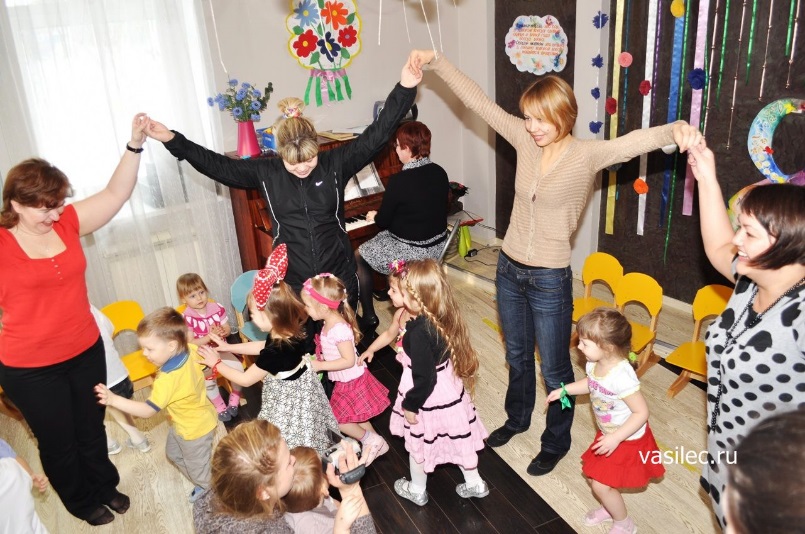 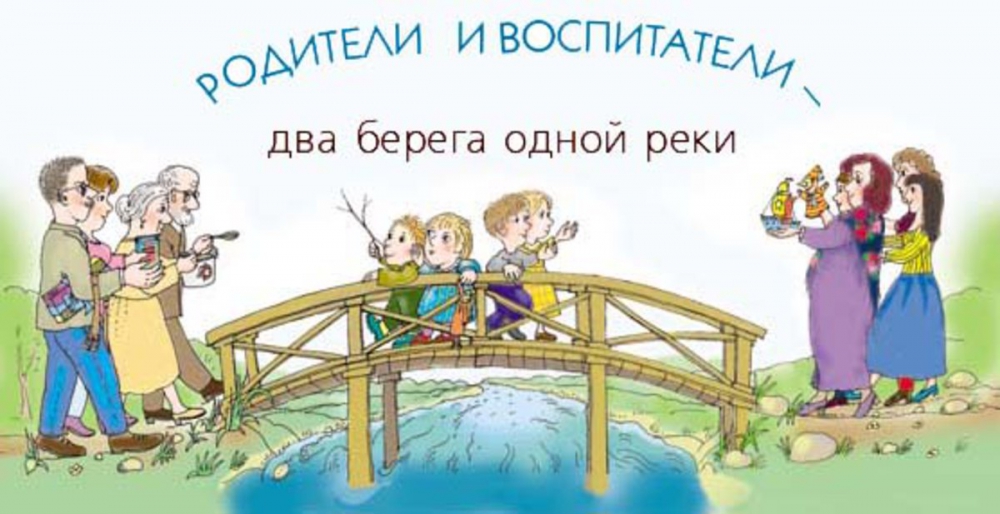 СПАСИБО ЗА ВНИМАНИЕ!
ИНФОРМАЦИОННЫЕ ИСТОЧНИКИ
Здания-карандаши, книги
Рамка
Умный филин и сова
Фон

На момент создания шаблона все ссылки являются активными
Вы можете использовать данное оформление для создания своих презентаций, но должны указать источники и автора шаблона
Автор шаблона: Полшкова Виктория Валерьяновна, педагог дополнительного образования МАОУ ДО ЦРТДиЮ Каменского района Пензенской области
Сайт http://minus-plus-mus.ucoz.ru/ 
© Полшкова В.В., 2019